Connected 4 Health
HODNOCENÍ NUTRIČNÍHO STAVU Instituto Politécnico de Bragança, Portugalsko
Projekt číslo: 2021-1-RO01- KA220-HED-38B739A3
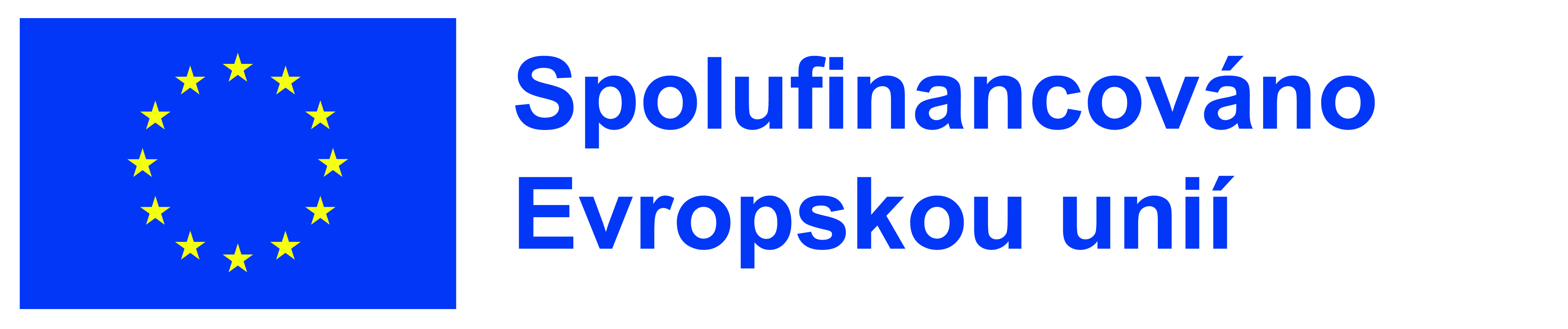 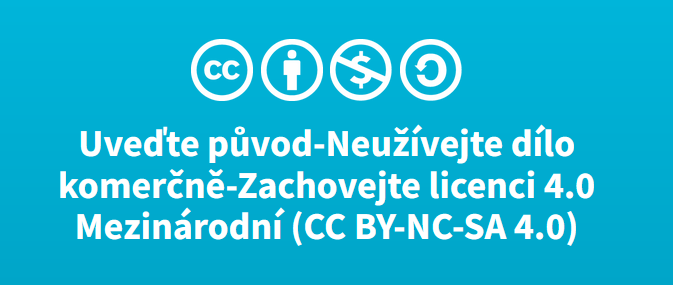 Podpora Evropské komise při přípravě této prezentace nepředstavuje podporu jejího obsahu, který vyjadřuje pouze názory autorů, a Komise nenese odpovědnost za případné využití informací v ní obsažených.
2
Hodnocení nutričního stavu
Obsahuje metody a techniky k ověření nutričního stavu jedince

Cíl: identifikovat možné potíže, pomoci při obnově a udržení zdraví
3
Hodnocení nutričního stavu
Jedná se o rovnováhu mezi příjmem živin a požadovanými živinami
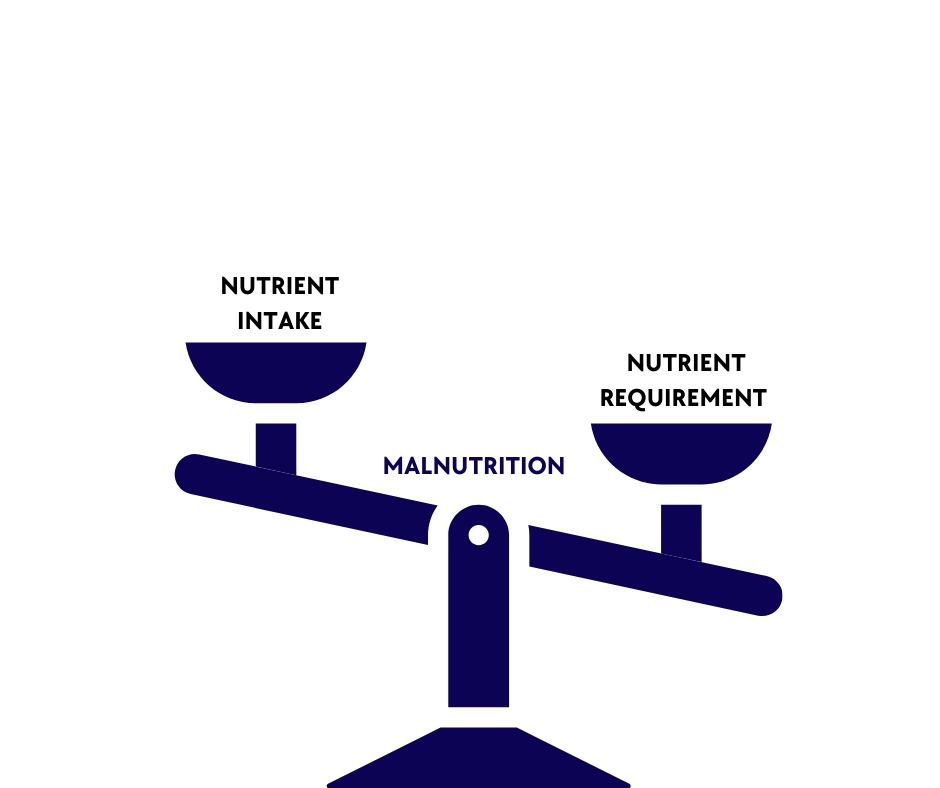 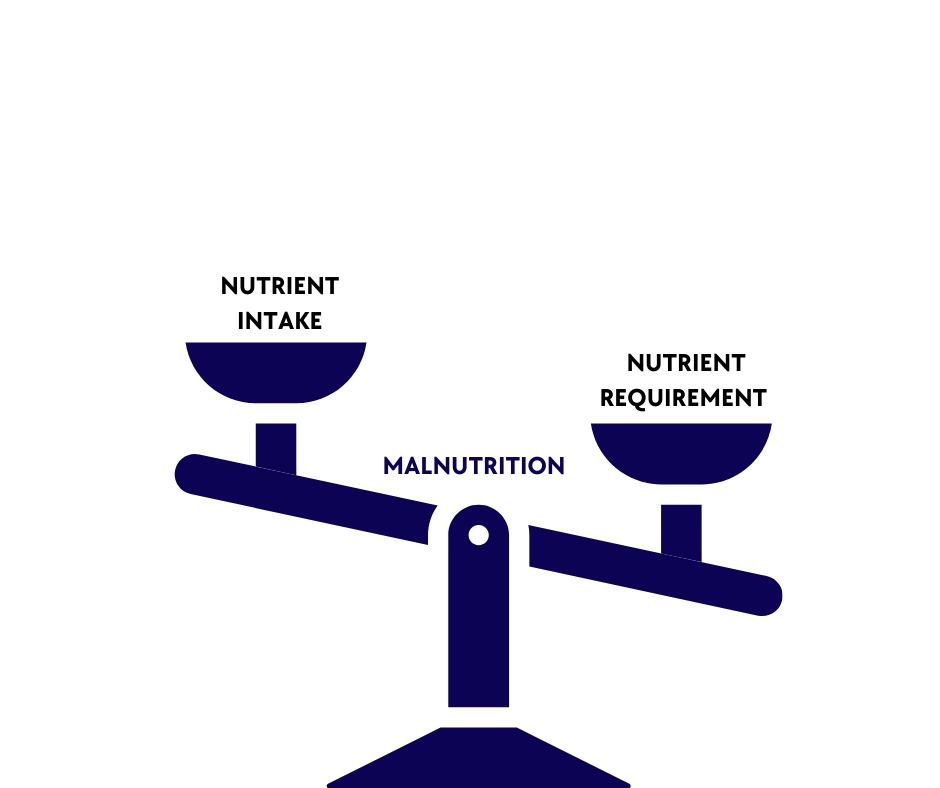 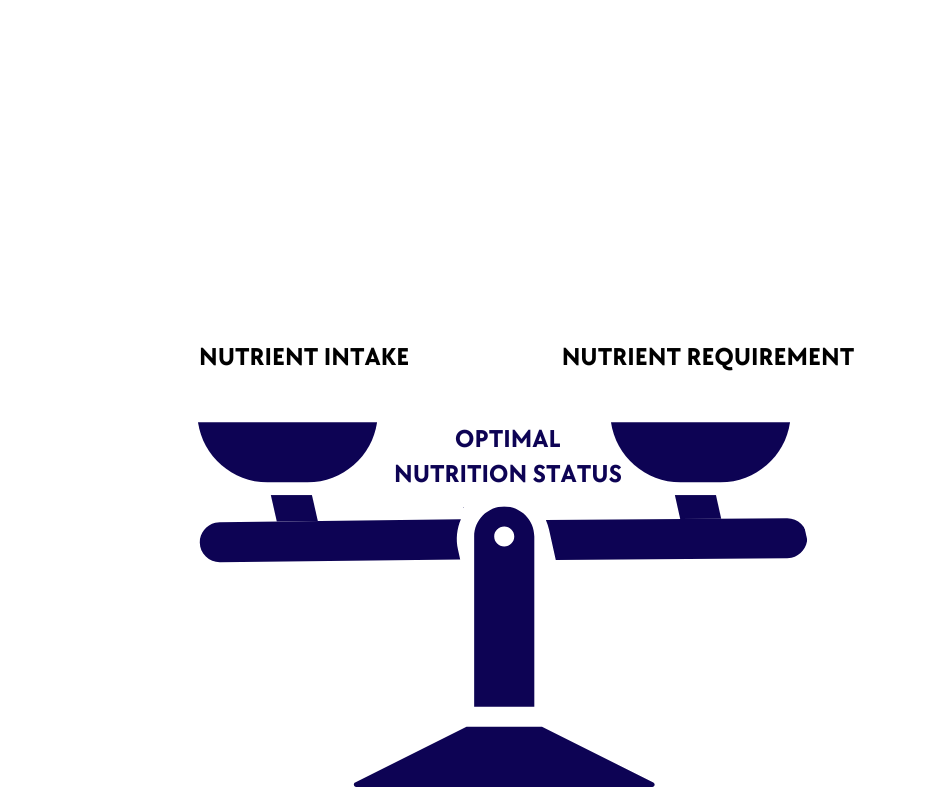 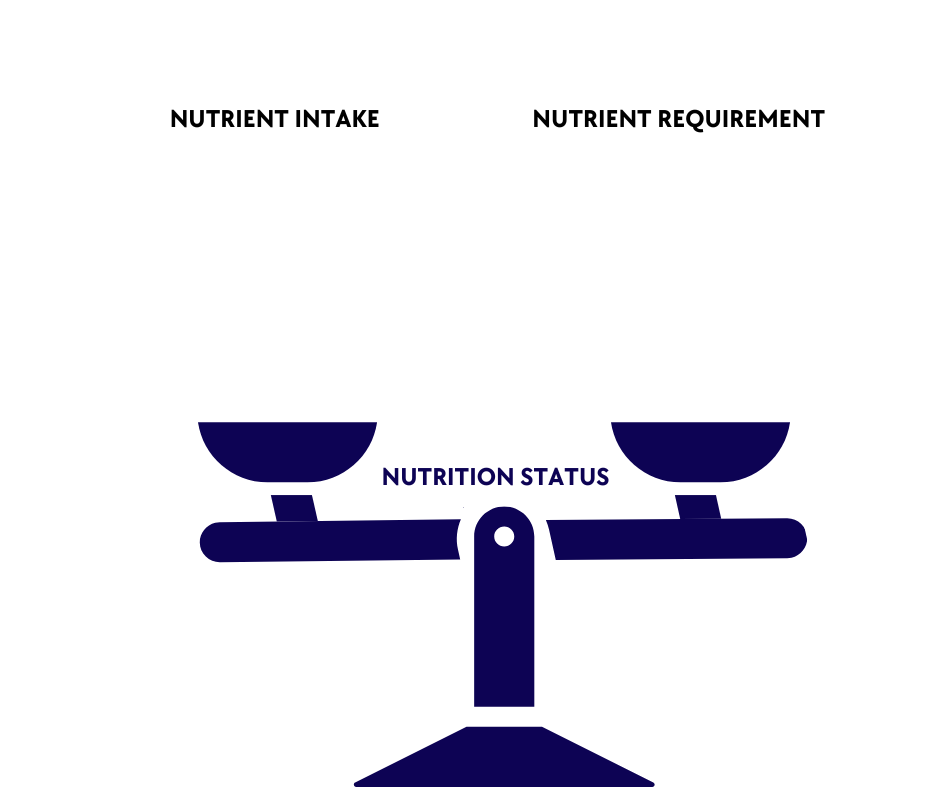 4
Hodnocení nutričního stavu
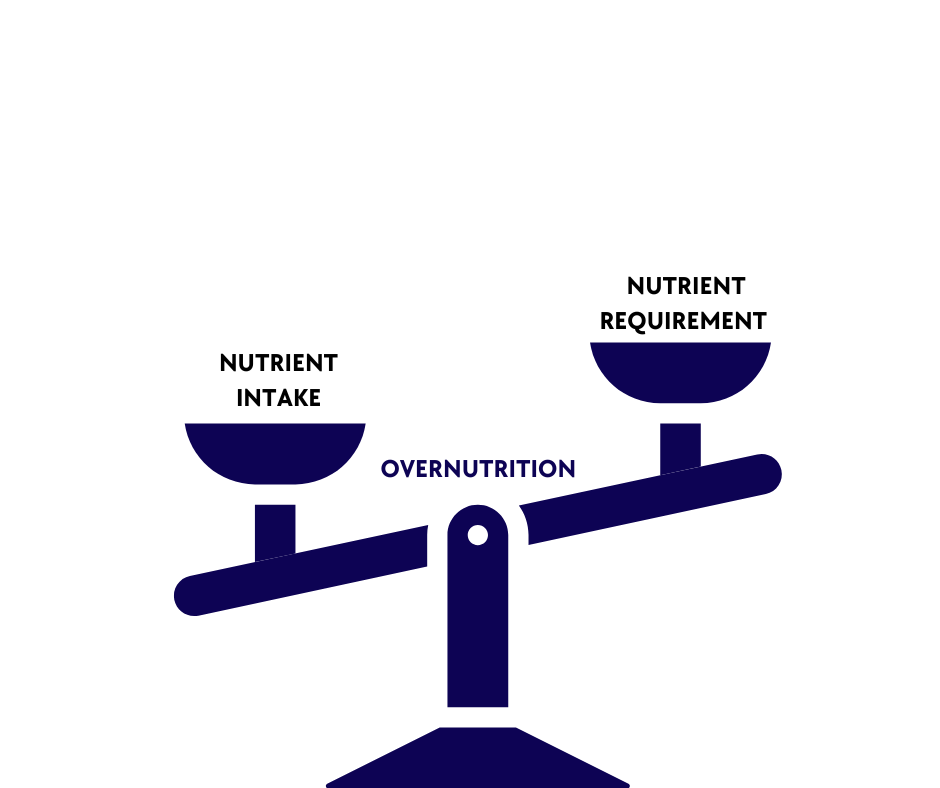 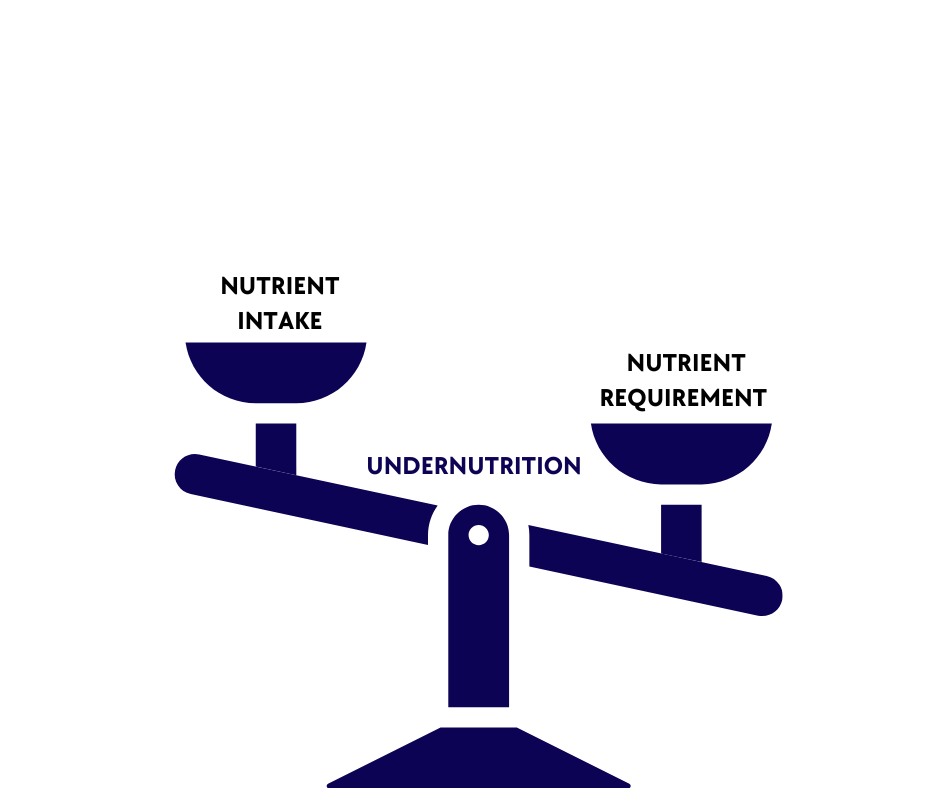 5
Metoda ABCD
A: Antropometrické hodnocení
B: Biochemické hodnocení
C: Klinické hodnocení
D: Hodnocení jídelníčku
6
A - Antropometrické metody
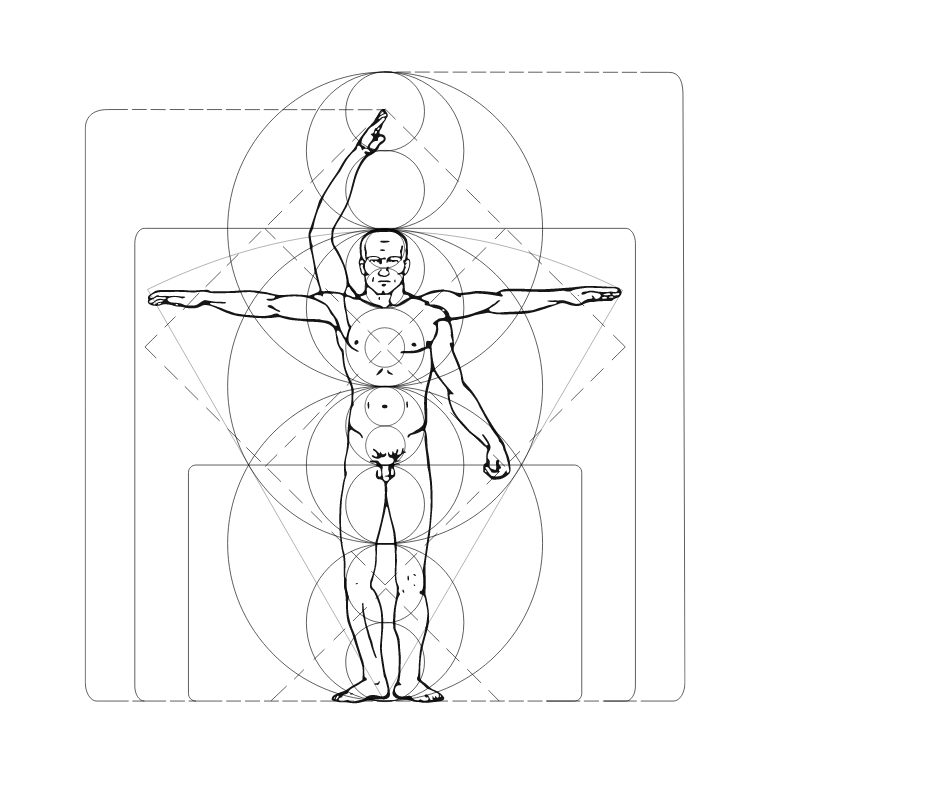 Jde o vnějšé měření lidského těla 
Odráží zdravotní stav a výživový stav
Často se srovnává se standardy a používá se v prediktivních rovnicích
7
A - Antropometrické metody
TĚLESNÁ HMOTNOST
Nadměrná či nedostatečná ovlivňuje nepříznivě morbiditu a mortalitu
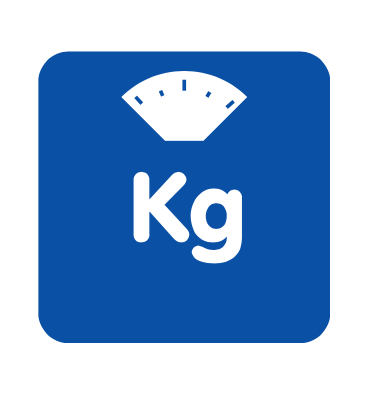 8
A - Antropometrické metody
VÝŠKA
Měří se přenosným stadiometrem nebo stadiometrem upevněným ve vhodné výšce ke zdi
Lze provést i jiná antropometrická měření a z nich výšku odhadnout:
Délka loketní kosti
Výška kolene
Rozpětí paží (polovina)
9
A - Antropometrické metody
Index tělesné hmotnosti – BMI  (dospělí)
Je poměr hmotnosti a výšky  využitelný pro klasifikaci  nadváhy a obezity
Hmotnost (Kg) / Výška*Výška (m2)
10
A - Antropometrické metody
BMI nad doporučenou hodnotu zvyšuje riziko rozvoje určitých nemocí, včetně diabetu 2. typu, onemocnění srdce, osteoartritidy
Velmi nízké BMI zvyšuje riziko osteoporózy a komplikace v souvislosti s podvýživou
11
A - Antropometrické metody
Příklad
Hmotnost = 72 Kg, Výška = 1.65m
BMI = 72 / (1.65*1.65) = 26.45  -> Nadváha
 Zvýšené riziko komorbidit
12
A - Antropometrické metody
Index tělesné hmotnosti – BMI (děti)
Pro děti a dospívající se používají percentily BMI v závislosti na věku a pohlaví
13
A - Antropometrické metody
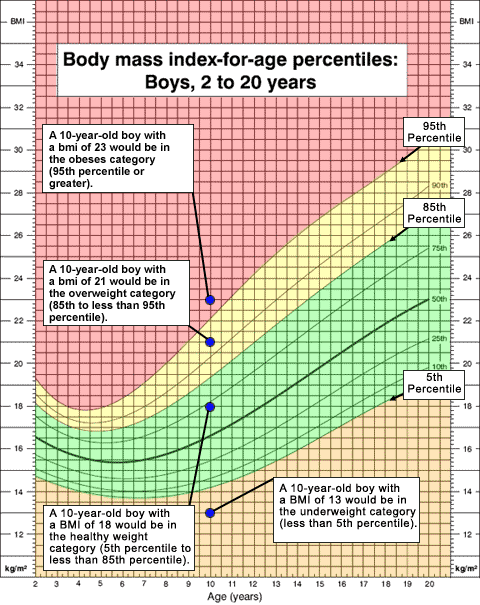 *Nejzazší hranice pro děti od 2 do 18 let
14
https://www.who.int/tools/child-growth-standards/standards/weight-for-age
A - Antropometrické metody
15
A - Antropometrické metody
POMĚR PAS/BOKY
Poměr pas/boky (WHR) je užitečným indikátorem zdravotních rizik spojených s obezitou
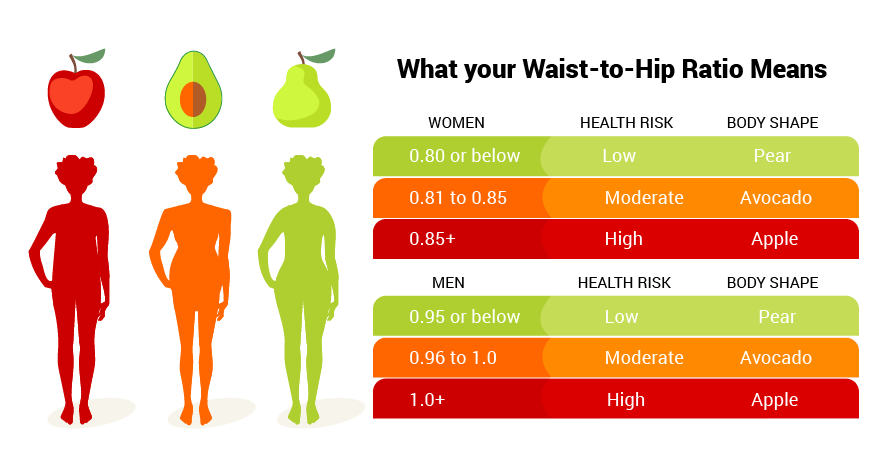 https://www.nestle-caribbean.com/wellness-tools/waist-hip-ratio/about
16
A - Antropometrické metody
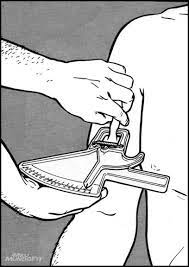 TLOUŠŤKA KOŽNÍ ŘASY 
Vztah mezi podkožním tukem a celkovým tělesným tukem lze zkoumat měřením tloušťky kožní řasy na určitých místech, a odhadnout tak adipozitu
17
A - Antropometrické metody
BIOELEKTRICKÁ IMPEDANCE 
Analýza bioelektrické impedance je snadná, neinvazivní metoda využívaná k odhadu celkového podílu vody v těle a ke stanovení složení těla
18
B - Biochemické metody
Biochemické hodnocení znamená kontrolu hladiny živin v krvi, moči či ve stolici. 
Výsledky laboratorních testů poskytují zkušeným zdravotníků, užitečné informace o zdravotních problémech, které mohou negativně ovlivňovat chuť k jídlu a výživu.
19
B - Biochemické Metody
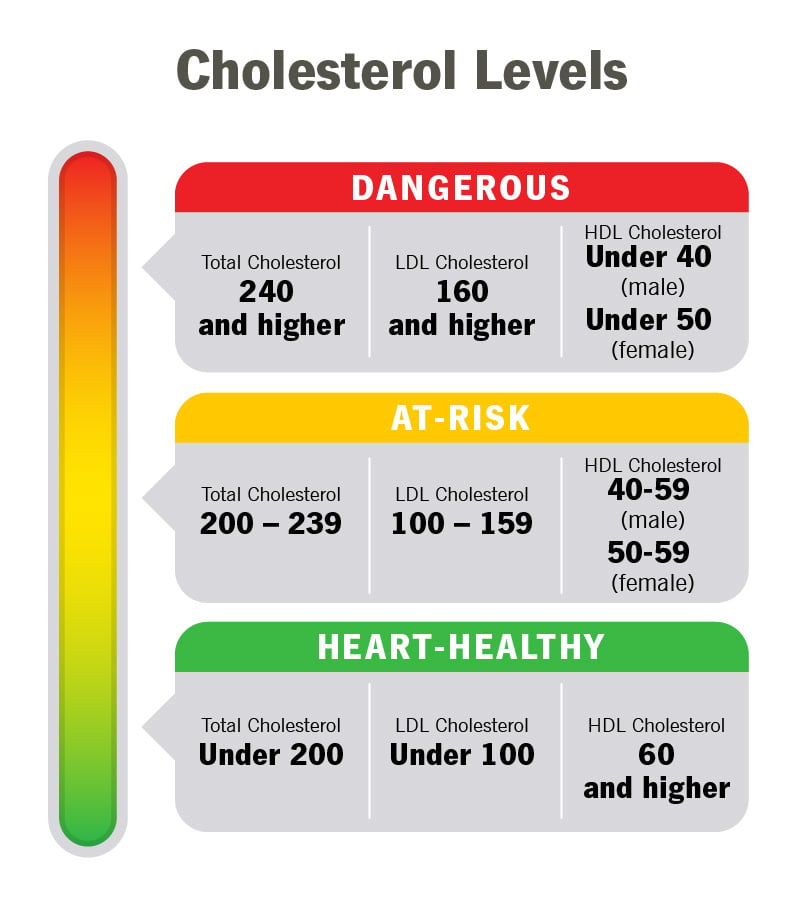 Cholesterol
Vyhodnocuje metabolismus tuků a vyhodnocuje rizika kardiovaskulárních chorob
20
https://my.clevelandclinic.org/health/articles/11920-cholesterol-numbers-what-do-they-mean
B - Biochemické metody
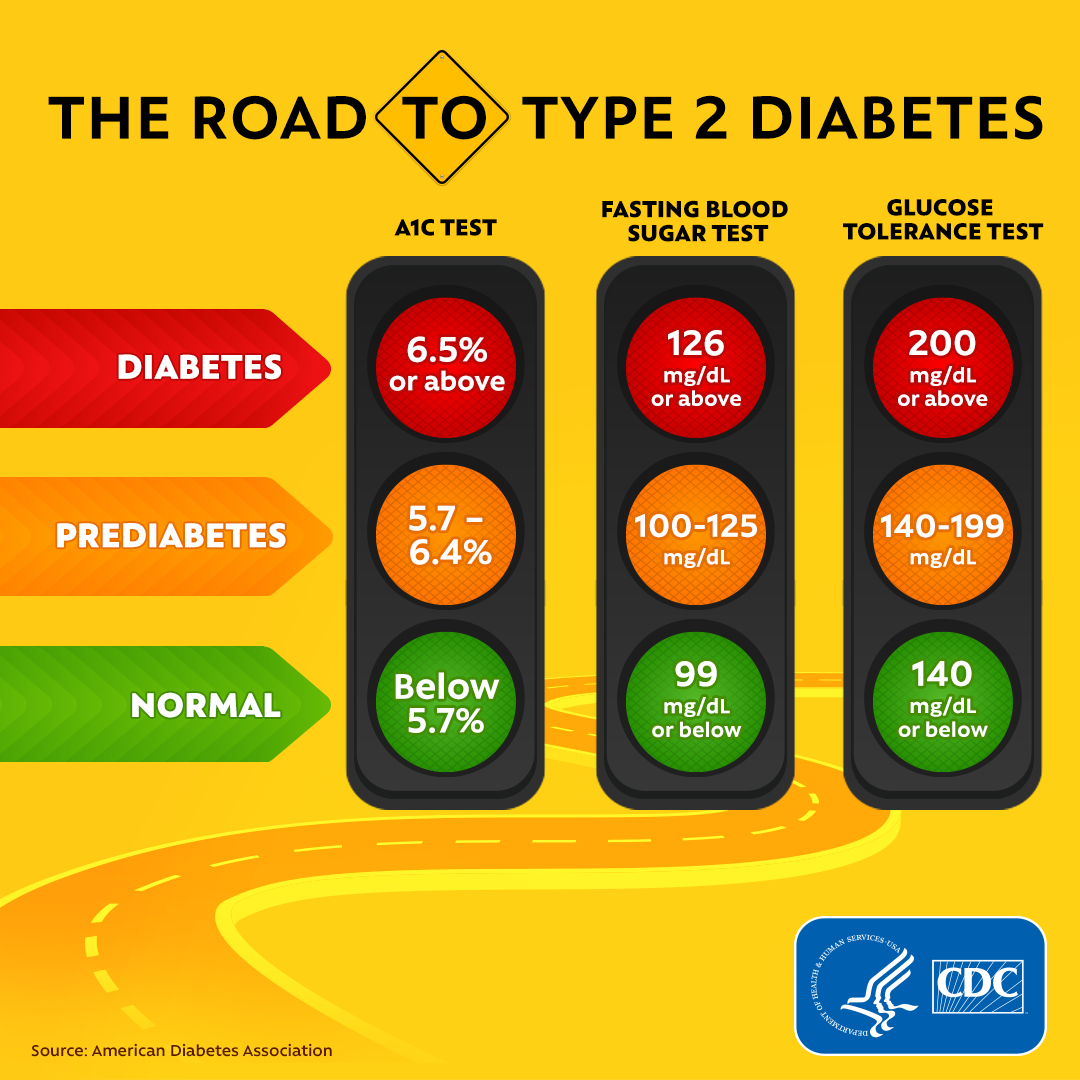 Testy na diabetes 
       mellitus
21
https://www.cdc.gov/diabetes/pdfs/library/socialmedia/road-to-diabetes-infographic.pdf
C - Klinické metody
Klinické hodnocení zahrnuje kontrolu viditelných znaků nedostatečné výživy
Vlasy, ústa, nehty, kůže, oči, jazyk, svaly, kosti
Anamnéza; léky 
Rizikové faktory onemocnění (kouření, požívání alkoholu, nadváha)
Symptomy (horečka, průjem, zvracení)
22
D - Hodnocení jídelníčku
Retrospektivní metody
24-hodinové shrnutí (24 HR)
Dietní anamnéza
Dotazník frekvence jídla (Food frequency questionnaire)
Dotazníky krátké frekvence (Short frequency questionnaires)
23
D - Hodnocení jídelníčku
Současné metody
Zaznamenávání hmotnosti potravy
Zaznamenávání potravy s odhadem hmotnosti
Opakovaná analýza 
Záznamy využívající elektronická zařízení (mobily, telefony, fotoaparáty)
24
D - Hodnocení jídelníčku
Shoda s doporučeními

https://www.fao.org/nutrition/education/food-based-dietary-guidelines
25
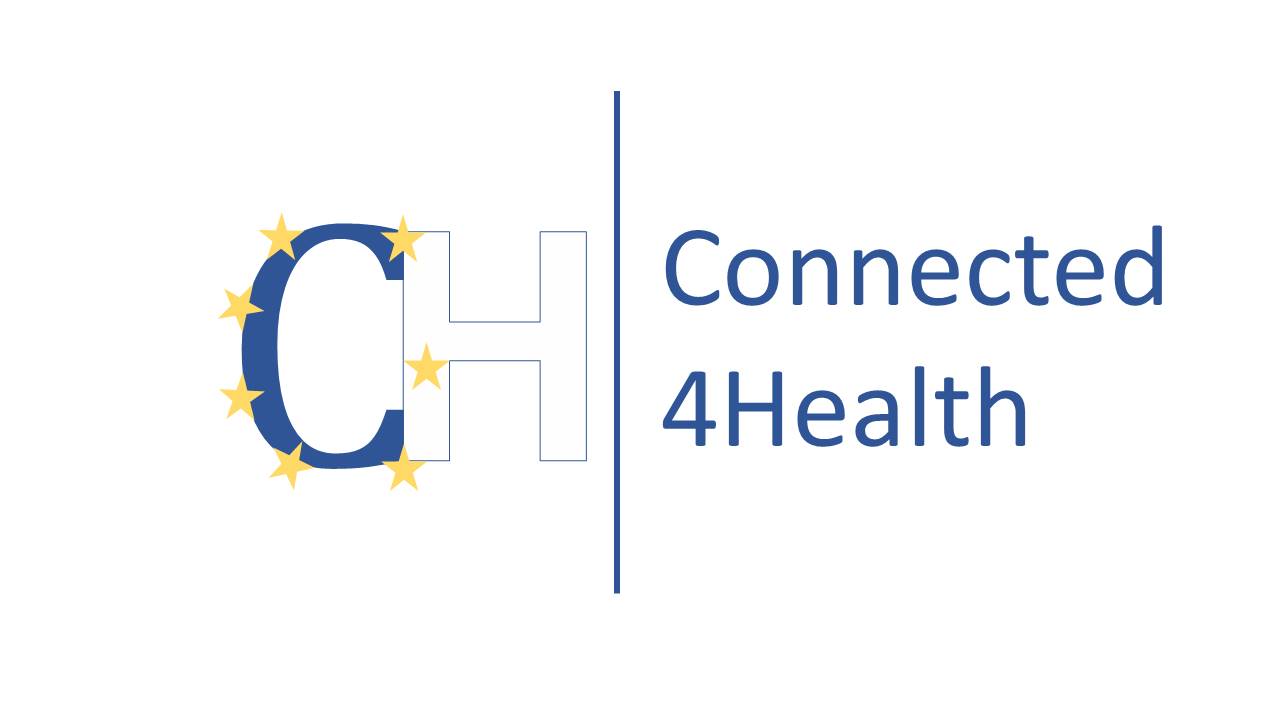 Instituto Politécnico de Bragança, Portugalsko
26